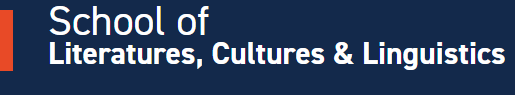 SLCLEO Orientation
07/18/2020
HR Presentation Overview
SLCL Culture
Information about HR in SLCL
Systems and Tools Information
Specialized Faculty Resources
Searches
Onboarding
Payroll and Benefit Information
Appointments
Performance Management
Summer Pay, Service in Excess (SIE) and Lump Sum Payments
Courtesy Appointments
Offboarding
Contacts and Resources
SLCL Culture
SLCL Culture
Dare To Lead
BRAVING framework: Boundaries, Reliability, Accountability, Vault, Integrity, Nonjudgment, generosity
Daring Feedback
Rumble Conversations
Core Values
Service and support
Learning
Commitment and collaboration
Leadership
SLCL Culture Challenge
This year I encourage you to spend time thinking about what kind of leader you want to be.
How can you grow in your leadership?
How can you model BRAVING in the School?
How will you demonstrate our Core Values?
How will you TRANSFORM your department?
Human Resources
School of Literatures, Cultures and Linguistics
Largest school in the College of Liberal Arts and Sciences: over 450 faculty, staff, and students and is larger than some colleges on campus
Diversity: SLCL is a diverse school with many international students
Thirteen Departments and Programs: We have 13 main departments and programs (Classics, Comparative & World Literature, East Asian Languages and Cultures, Foreign Language Teacher Education, French & Italian, German, Linguistics, Medieval Studies, Religion, Second Language Acquisition & Teacher Education (SLATE), Slavic, Spanish & Portuguese, Program in Translation and Interpreting Studies)
Instruction in thirty-two languages: The School provides instruction in thirty-two languages to students from across campus and the world, and we run residential study-abroad programs in Austria, France, Japan, Spain, and more
Major source of general education requirements: Students from all over the campus fulfill many general education requirements in our departments and programs
Human Resources Department
Dana McCool, HR Associate
Mariah Redmon, Business & HR Associate
Laura Czys Assistant Director of HR
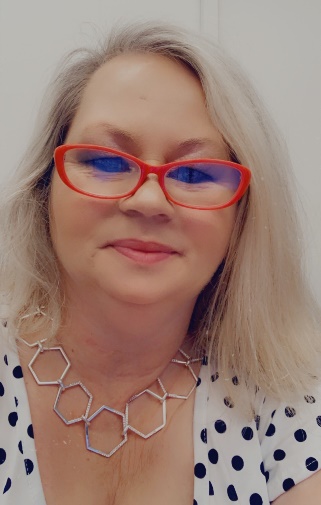 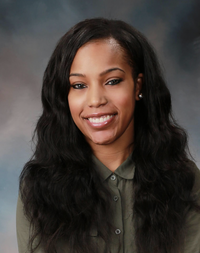 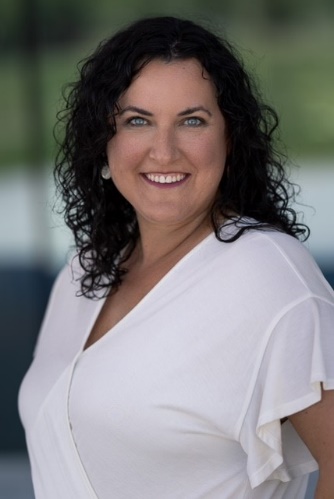 First Point of Contact 
Main Processing Unit 
Peak seasons for processing
[Speaker Notes: Our department completes transactional HR processing throughout the year. for all employment matters including faculty, non-tenured academic staff, academic professionals, graduate students, undergraduate students, and hourly/extra help personnel. We process over 300 student appointments each academic year and serve as liaisons with the College of Liberal Arts and Sciences and the Office of Academic Human Resources. : Spring, summer and early fall we process the highest volume of student and faculty appointments.]
Systems and Tools Information
Systems and Tools
Systems and Tools
Specialized Faculty
Specialized Faculty
Resources
NTFC – annual renewal process
Offer letters are written on an Academic Year appointment
Offer letters are sent in May for the upcoming Academic Year
IFT-AFT AAUC (CFA) Collective bargaining agreement
Searches
Searches
EO responsibilities:
Provide the charge for the search
Understand the Pre-search and Search process
Serve as a resource to the department and search committees
Searches
Resources:
Deadlines for Fall Teaching
SLCL Search Timeline Planner
Searches
Faculty Search Resources
Pre-search process
Overview of Search Procedures
Search Contacts: Assistant to the Director
Searches
Specialized Faculty Search Resources
Deadlines for Fall Teaching
Pre-search process
Overview of Search Procedures
Evaluation Criteria and Interview Questions
Campus Salary Minimums
Additional Resources
Search Contacts: HR
Searches
Staff (AP and Civil Service) Search Resources
Pre-search process
Overview of Search Procedures – Civil Service
Staff Job Description Template
Overview of Search Procedures – Academic Professional
Search Contacts: HR
Onboarding
Human Resources
Hiring New Employees Including Students – Important Information
All new hires are required to complete a federally required I9 form to prove employment authorization. This process must be completed before or on the first day of employment.
All new hires will need to provide identification documents from this list.
Provost Communications
HireTouch
Faculty Hires
Board of Trustee packets
Specialized Faculty
Dual Career Appointments
Payroll & Benefits
Administrative Duties
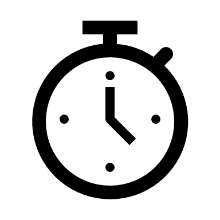 Leaves
Vacation 
12/12 Specialized Faculty have vacation time available
Paid out at the time of separation/retirement
Sick 
Accrue on the Academic Year, 12 days
Not paid out at the time of separation/retirement
Parental Leave 
As of 8/16/21 6 weeks are available
Must be taken immediately after the birth/adoption
FMLA 
Unpaid leave but can be paired with vacation/sick leave
Reason for leave may be protected information because of HIPPA
A department plan template is available to assist with coverage
Appointments
Appointments
HR Schedule/Deadlines
Fall deadlines 
Submit appointment requests by mid June
Offer letters sent by July 15
Spring deadlines
Submit appointment requests by mid November
Offer letters sent by December 15
Summer deadlines
Submit appointment request by end of April for summer I, mid May for Summer II
GEO Contract
Determines appointment terms, wages, fee waivers, health care, child care, and tuition waivers.
Appointments
Full Time Equivalencies (FTE)
SLCL uses an Academic Year average 
Ex. A student has 2 courses in the fall and 1 in the Spring. What is the FTE?
Limitations to Employment
Foreign National can hold 
Up to 50% appointment during the AY
Up to 67% appointment during breaks if enrolled in classes, 100% if not
US citizens can hold
Up to 67% during the AY unless on fellowship, then 50%
Up to 67% during breaks if enrolled in classes, 100% if not
Appointments
Rates for 2021-2022











Monthly rate is what the student is paid
Rate plus Fringe is what your account gets charged
The 2021-2022 Academic Calendar is split Fall: 4.54545445/ Spring: 4.454545454 months each
Appointments
Tuition Waivers, Fees and Taxation
Teaching Assistant
Graduate Assistant
Research Assistant
Grad Hourly
Appointments
Job Duties
Teaching Assistant: Duties in support of instruction and include responsibilities of teaching classes, grading student assignments, leading lab or discussion groups in a course setting, developing academic instructional materials, proctoring exams, overseeing/coordinating the work of other TAs, holding office hours, tutoring students. Teaching assistant positions are covered by a collective bargaining agreement with the Graduate Employees Organization (GEO).
Appointments
Job Duties
Research Assistant: Duties involve applying and mastering research concepts, practices, or methods of scholarship. Examples of typical responsibilities include conducting experiments, organizing or analyzing data, presenting findings in a publication or dissertation, collaborating with faculty in preparing publications, overseeing work of other RAs, and other research activities. Research Assistant position are not covered by a collective bargaining agreement
Appointments
Job Duties
Graduate Assistant
Pre-Professional: gain experience, practice, or guidance significantly connected to their fields of study and career preparation
Administrative: Support of administrative functions and include such general functions and typical duties as providing technical/support services, advising students. Covered by the GEO.
Appointments
Workflow
Faculty submits the monthly pay online form or the hourly online form. 
Linguistics and Spanish appointments: provide the information directly to your Office Manager
Office Manager creates the appointment in ATLAS
Business Office approves the CFOP
Appointments
Workflow
HR office:
Confirms the FTE is within the limitations to employment
Confirms the position descriptions match the title
Sends offer letter to the student
Updates the supervisor field 
Student accepts or declines the offer
HR enters the appointment for accepted offers in HRFE and routes to the college
If the student has a fellowship it first routes to that department
College routes to campus
Campus approves the appointment and “applies” it which enters it in Banner.
Performance Management
Performance Management
Annual Review Purpose
Promote communication 
Provide useful feedback about job performance
Facilitate better working relationships
Provide a historical record of performance
Contribute to professional development
Performance Management
Best Practices
Employees: prepare a summary of work 
Managers:
Schedule the review
Review notes and conversations from the past year
Use the notes and conversations to draft the evaluation
Consider the impact of the employee’s work on the team
Performance Management
Probationary Period Reviews
Civil Service employees – Office Managers and Office Support Associates and Specialists
New hires: either a 6-month or 12-month probationary period
6 month: evaluations at 2,4,6 months
12 month: evaluations at 4,8,12 months
Annual reviews for existing staff
Performance Management
Annual Review Process
Academic Professional
Communication #22 provides templates and resources
Faculty
Communication #9: Promotion and Tenure
Communication #13: Review of Faculty in Year Three of the Probationary Period
Communication #21: Annual Faculty Review
Specialized Faculty (Non-Tenure Faculty Coalition (NTFC))
Must be a 51% or greater FTE
SLCL and campus recommendation is to provide  annual reviews.
Performance Management
Annual Review Process
Complete evaluation and email to Laura Czys
Director reviews and discusses the evaluation with the manager
Supervisor shares the evaluation with the employee
Recommend: schedule a meeting to discuss the evaluation

Remember the purpose
Promote communication 
Provide useful feedback about job performance
Facilitate better working relationships
Provide a historical record of performance
Contribute to professional development
Performance Management
Reminders
Evaluations should never be a surprise; should be a summary of feedback already provided
An effective review addresses both strengths and weaknesses and area for improvement
Be specific – use your notes to detail specific examples
Use the job description as a reference for you an employee, if available
Reviews provide a frame of reference for identifying above-average performances and weaknesses to improve through skill-building, and education
Performance Management
Forms
Civil Service
Academic Professional
Optional Employee Worksheet
Disciplinary Process
Performance Partnership Program (PPP)  - Civil Service Disciplinary process
 Communication #10: Guidelines and Procedures for Notice of Nonreappointment for Nontenured Faculty Members and for Denials of Promotion not Linked to Tenure Decisions  - Faculty
Communication #11: Guidelines and Procedures for Notice of Nonreappointment for Academic Professional Employees and Other Members of the Academic Staff - Academic Professional
Summer Pay Requests, Service In Excess (SIE), and Lump Sum Payments
Summer Pay Requests
As an EO you receive 1/9th of salary for your faculty position and 1/9th of your stipend for your head position
Faculty submit Salary Request Form
Unless otherwise specified this will be 1/9th of salary paid in June, July and August
HR provides each EO with a report of all requests
EOs review, edit and approve the requests
HR processes the requests in the HR system
Service in Excess (SIE) and Lump Sum Payments
Paid for overload teaching or for other special projects or assignments normally outside an employee’s routine responsibilities after the service is performed.
Overload is defined as teaching duties performed over and above the employee’s normal required teaching load  
ALL NECESSARY APPROVALS MUST BE OBTAINED PRIOR TO SERVICES BEING PERFORMED.
Courtesy Appointments
Emeritus/Emerita Requests
Communication 12: Policy for Awarding Emeritus/Emerita Status
The department initiates the request for emeritus status
To initiate the process:
Complete the transmittal form
Submit a letter to provide the rationale for the status
This is submitted to the College for review and approval.
The Provost will provide a letter to the faculty member to provide an update on the request.
Zero Percent Appointments
Communication 3: Appointments of Faculty, Specialized Faculty, and Academic Professionals
A candidate must be a faculty member, instructor or academic profession in another unit on the University of Illinois campus.
Nominated by a faculty member of the unit.
May be temporary or permanent
If not permanent will be reviewed every two years
To initiate the process:
Complete the transmittal form
Submit a letter to provide the rationale for the status
This is submitted to the College for review and approval.
The Provost will provide a letter to the faculty member to provide an update on the request.
Zero Percent Appointments
Criteria

Faculty, Instructor, or Academic Professional with an appointment on UIUC campus or equivalent rank
That the individual possess legitimate qualifications for appointment to the faculty and the collaboration will enrich the academic mission of the department/program.
That he or she will make identifiable contributions to the nominating unit; that he/she expresses a desire and willingness to substantially collaborate with faculty in the appointing department/program.
Any specific expectations associated with the appointment should be addressed in writing.
Zero Percent Appointments
Procedure

A faculty member writes a nomination, addressing the criteria above and recommending either a permanent zero percent appointment or a two-year renewable appointment.
The unit’s Executive (or Advisory) committee advises the EO on the appropriateness of the appointment and whether it should be a permanent appointment or two year renewable appointment.
The EO recommends the extension of a zero-time appointment to the full faculty.  The faculty as a whole vote on the extension of privileges.
The written request and recommendation (including faculty vote) is forwarded to the Director of the School and the Dean of the College, for official approval.
If the appointment is renewable, by May 15 of the second full academic year after the appointment starts, the affiliated faculty member writes a letter to EO requesting continued appointment and describing his or her continued engagement with the unit. The unit’s Executive Committee advises the EO, and a decision is made on whether or not to continue affiliated faculty’s appointment.
If no letter is received from the affiliated faculty member, the appointment automatically terminates.
Zero Percent Appointments
Procedure

A faculty member writes a nomination, addressing the criteria above and recommending either a permanent zero percent appointment or a two-year renewable appointment.
The unit’s Executive (or Advisory) committee advises the EO on the appropriateness of the appointment and whether it should be a permanent appointment or two year renewable appointment.
The EO recommends the extension of a zero-time appointment to the full faculty.  The faculty as a whole vote on the extension of privileges.
The written request and recommendation (including faculty vote) is forwarded to the Director of the School and the Dean of the College, for official approval.
If the appointment is renewable, by May 15 of the second full academic year after the appointment starts, the affiliated faculty member writes a letter to EO requesting continued appointment and describing his or her continued engagement with the unit. The unit’s Executive Committee advises the EO, and a decision is made on whether or not to continue affiliated faculty’s appointment.
If no letter is received from the affiliated faculty member, the appointment automatically terminates.
Offboarding
Separations
Employees need to submit an email announcing the plan to resign and the effective date to the manager and HR
The last day needs to be at the end of the month for benefits continuation purposes
Employees must complete an exit checklist and send to HR
Retirements
Employees need to submit an email announcing the plan to retire and the effective date to the manager and HR
The last day needs to be at the end of the month for benefits continuation purposes
Employees must complete an exit checklist and send to HR
Human Resources
Contacts
HR Office

Laura Czys, Asst Director for HR
czys@illinois.edu
217-333-9063

Dana McCool, HR Associate 
dmccool@illinois.edu
217-300-5811

Mariah Redmon, Business and HR Associate
mredmo2@illinois.edu
217-300-8591
Resources
SLCL Human Resources webpage
https://slcl.illinois.edu/resources/slcl-faculty-and-staff-resources/human-resources